Тема:  Развитие умения распознавать в словах суффиксы.
Учитель МБОУ СОШ № 45 ст. Северской
                     Рользинг Ольга Валентиновна
Жил на свете паук. Это был не взрослый паук, а ещё паучонок. Шёл он по лесной дороге, а навстречу ему муравей.
- Ой, какой паучище!
И спрятался за листочек.
Вдруг бежит мышь.
Посмотрите, какой паучок!
Грустно стало паучку. Почему его не боятся?
  А тут дрозд летит. Клюнул он паучка и прокричал: «Какой вкусный паучишко!»
Паук, паучонок,

 паучище, паучок,

 паучишко.
Классификация  суффиксов  по их  значениям
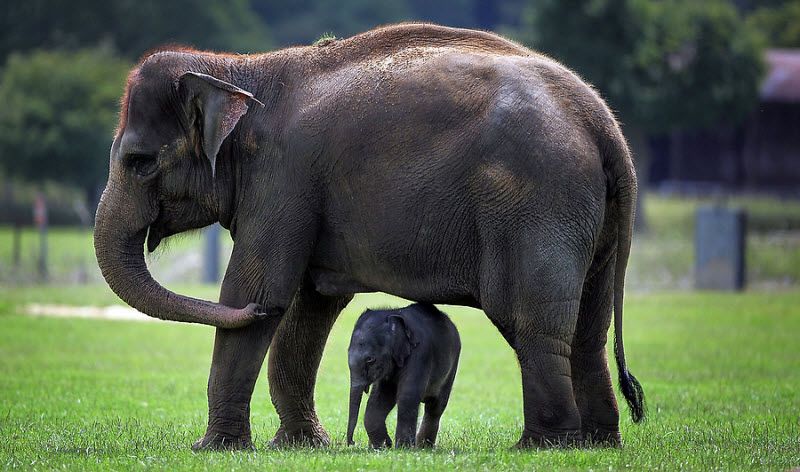 слон+ёнок =  слонёнок
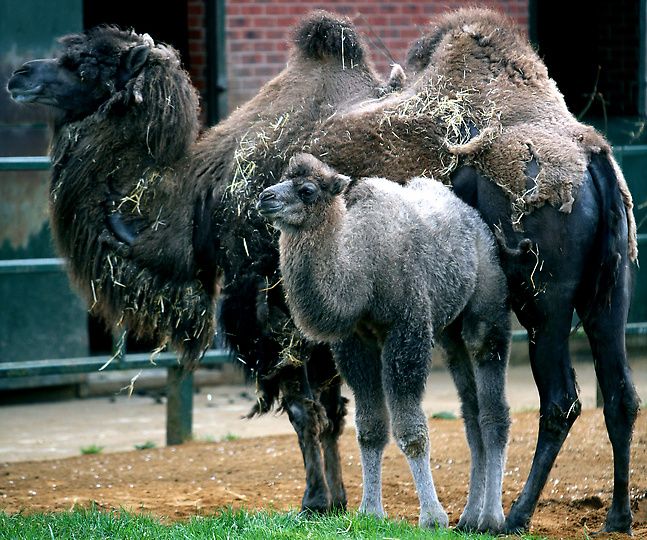 верблюд + онок =  верблюжонок
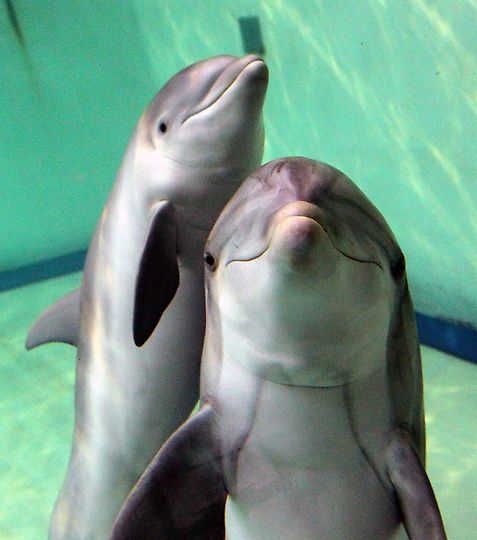 дельфин + ёнок=  дельфинёнок
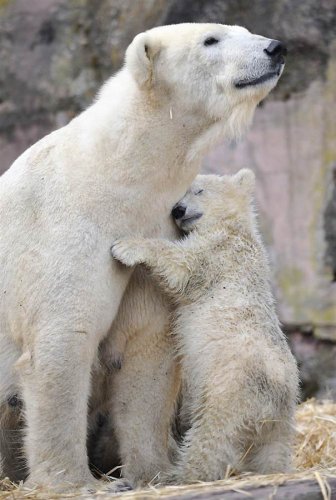 медведь + онок = медвежонок
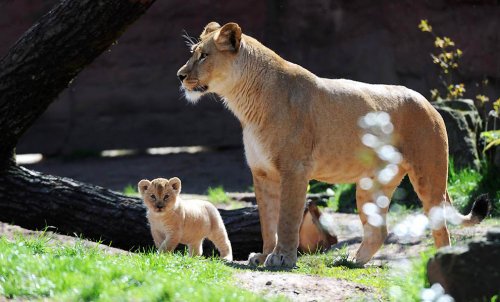 лев + ёнок =  львёнок
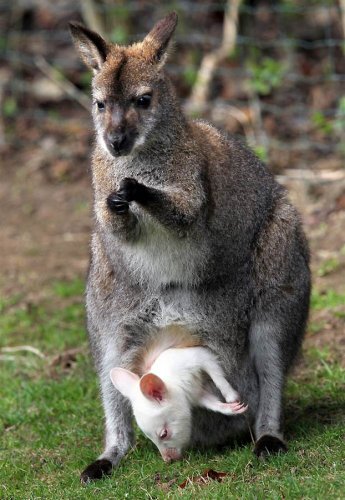 кенгуру + ёнок =  кенгурёнок
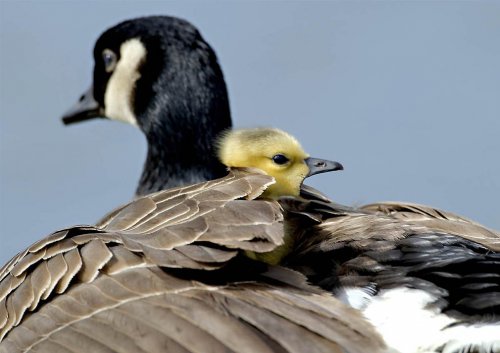 гусь + ёнок =  гусёнок
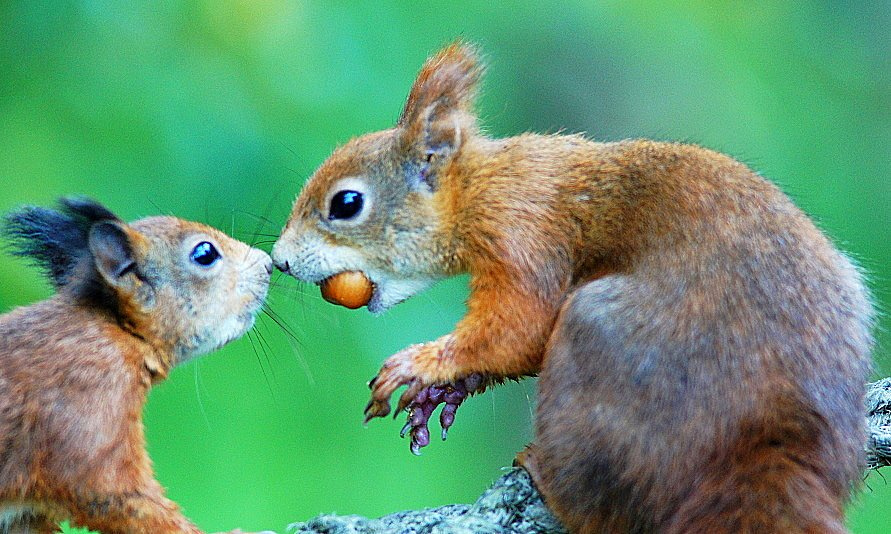 белка + онок =  бельчонок
Вывод:

 Суффикс   -ёнок  пишется после мягких согласных, кроме    ч,

суффикс  -онок  пишется после твёрдых согласных и ч.
корова   

 коровёнок

лошадь  

 лошадёнок
телёнок
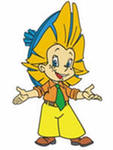 жеребёнок
Паук, паучонок, паучище, паучок, паучишко.
Классификация  суффиксов  по их  значениям
3.Уменьшительно-ласкательное
-ок
-ишк
4.Пренебрежительное
Жил на свете паук. Это был не взрослый паук, а ещё маленький. Шёл он по лесной дороге, а навстречу ему муравей.
- Ой, какой паук!
И спрятался за листочек.
Вдруг бежит мышь.
Посмотрите, какой паук!
Грустно стало пауку. Почему его не боятся?
  А тут дрозд летит. Клюнул он паука и прокричал: «Какой вкусный паук!»
Без рук, без топора 
Построена изба.
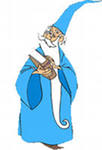 (гнездо)
Заклинание:
-онок ,   -ёнок,   -ушк,
-оват,    -еват,    -щик,
-ёныш,   -тель,   -ач,    
-ник!
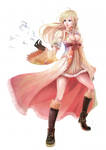 Вы   согласны?
Без рук, без топорёнка
Построена избёнка.
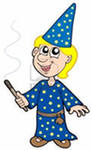 Без рук, без топорёночка
Построена избёночка
(гнёздышко)
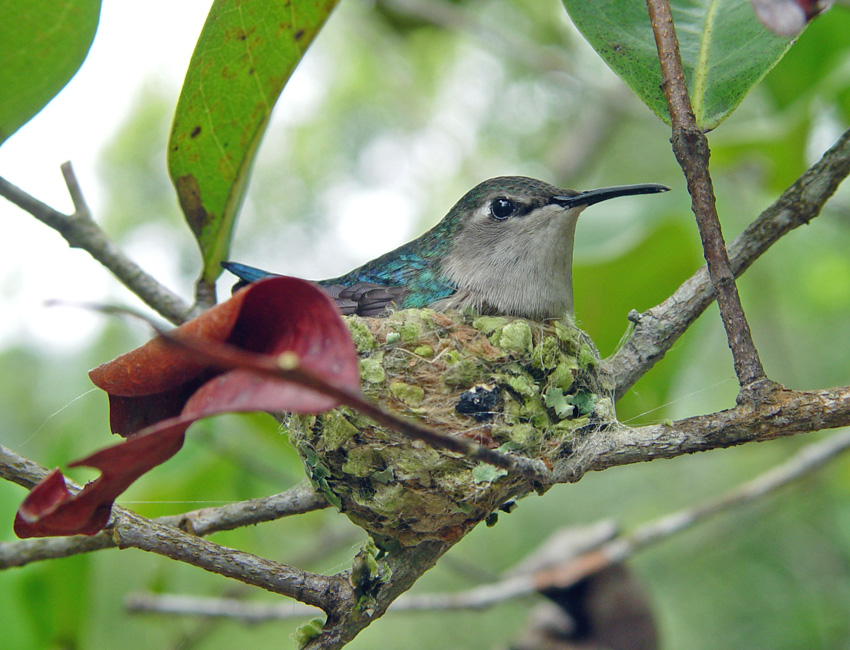 колибри
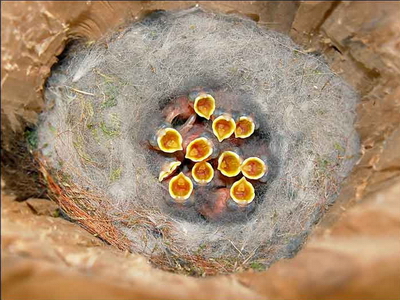 гнездо королька
Без ручищ, без топорища
Построена избища.
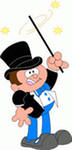 (гнездище)
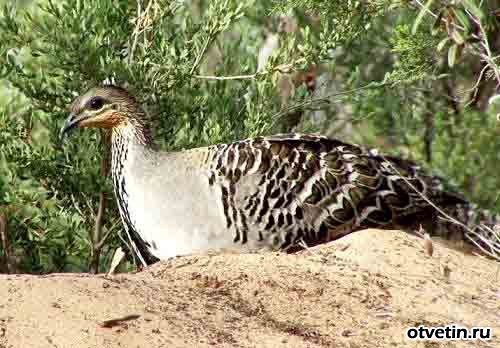 глазчатая курица
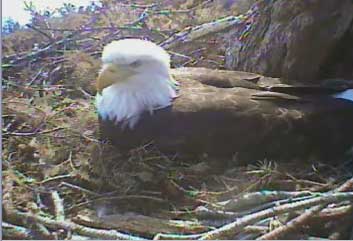 белоголовый орлан
Без рук, без топоришка
Построена избишка.
(гнездишко)
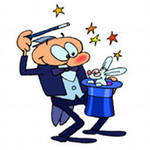 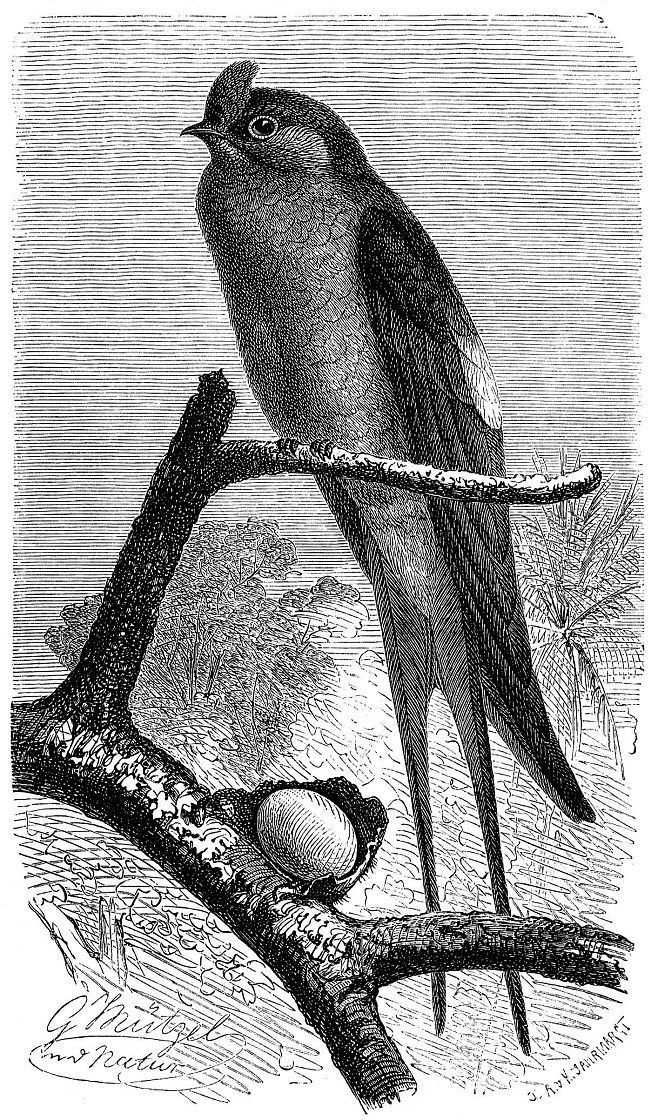 хохлатый стриж
мячик
доченька
книжечка
булавочка
лапонька
огонёк
Классификация  суффиксов  по их  значениям
3.Уменьшительно-ласкательное
-ок,
-ик,
-еньк,
-ечк,
-очк,
-оньк,
-ёк
4.Пренебрежительное
-ишк, -ёнк
Согласны ли вы с Незнайкой?
петушок
молоко
носик
дикий
щека
кусочек
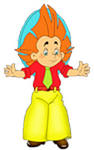 Алгоритм:
1. Изменяем слово, находим окончание.
2. Подбираем однокоренные слова, выделяем корень.
3. Часть слова между корнем и окончанием  -  это суффикс.
Я сегодня  вспомнил
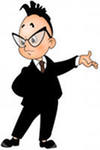 Я сегодня узнал
Я сегодня научился